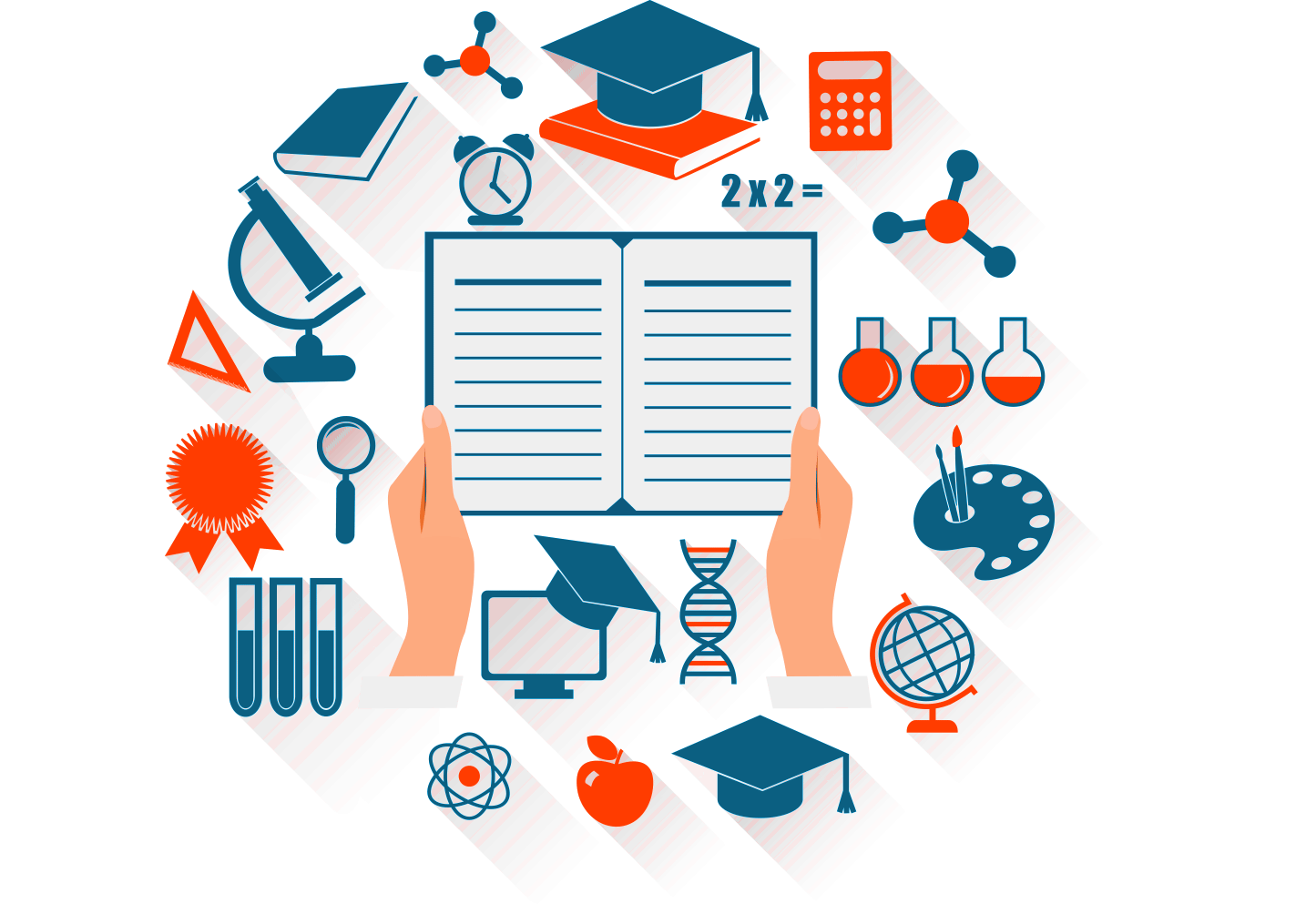 Повышение финансовой грамотности
Обучающихся  в профессиональных
Образовательных организациях
2020
2
СТРАТЕГИЧЕСКИЕ ДОКУМЕНТЫ
3
1
Соглашение о сотрудничестве
в области повышения финансовой грамотности
Федеральный закон от 10.07.2002 № 86-ФЗ
«О Центральном банке Российской Федерации»
Стороны: Министерство просвещения РФ, 
Министерство науки и высшего образования РФ, 
Банк России
Повышение финансовой грамотности законодательно закреплено 
среди основных функций Банка России 
Федеральным законом от 03.04.2020 № 106-ФЗ
4
2
Региональные соглашения о сотрудничестве 
в области повышения финансовой грамотности
Стратегия повышения финансовой грамотности в Российской Федерации на 2017–2023 годы
Стороны: Органы исполнительной власти субъектов РФ,
органы исполнительной власти субъектов РФ в сфере образования, 
Банк России
Распоряжение Правительства Российской Федерации 
от 25.09.2017 г. № 2039-р, 
Приказ Банка России от 02.11.2017 г. № ОД-3150
3
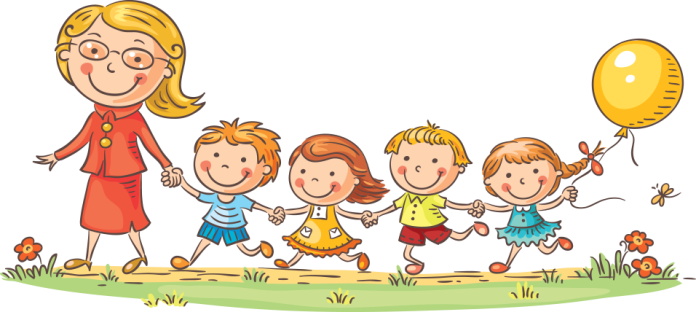 Внедрение финансовой грамотности во все уровни образования
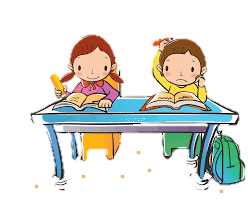 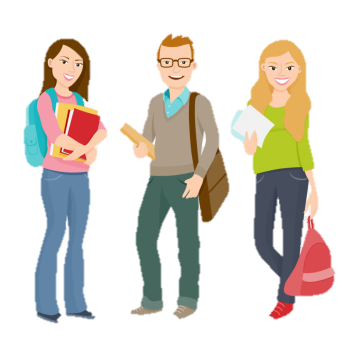 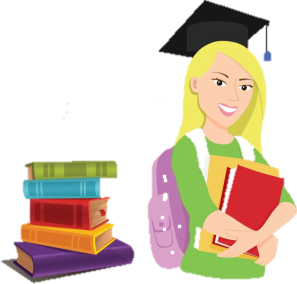 РАЗРАБОТАНЫ УЧЕБНО-МЕТОДИЧЕСКИЕ МАТЕРИАЛЫ
4
УМК «Основы финансовой грамотности» для 8–9 классов
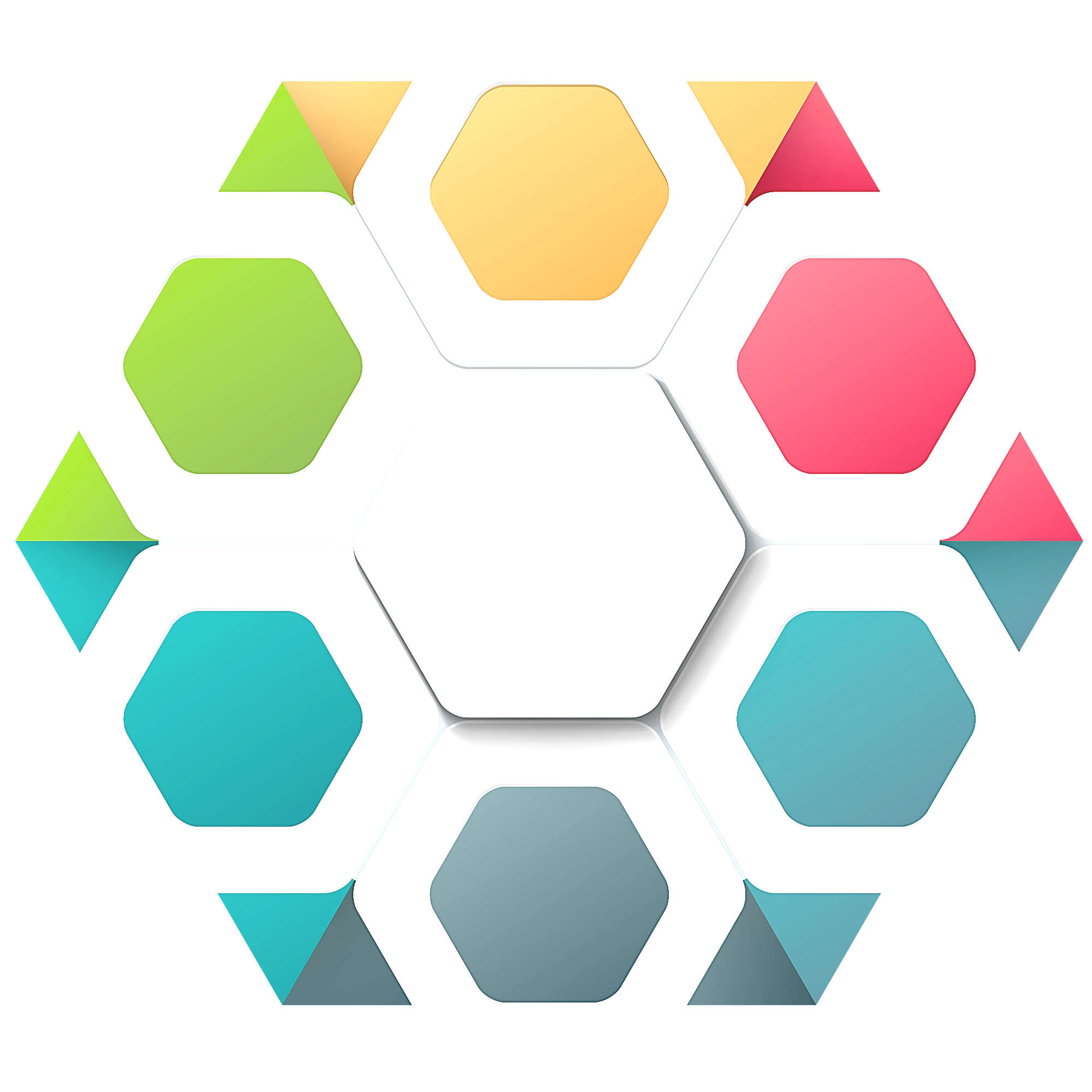 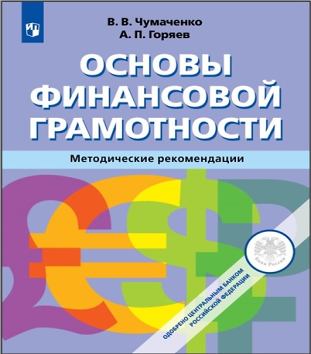 Сборник 
демонстрационных материалов 
для проведения занятий 
для детей-сирот и детей, оставшихся без попечения родителей
Методические рекомендации по организации повышения квалификации педагогических работников
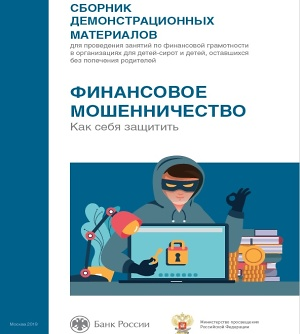 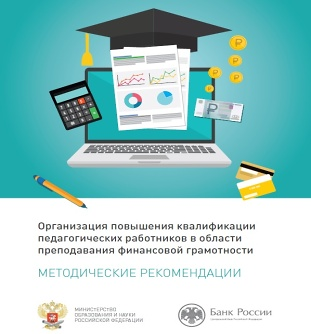 FINCULT.INFO
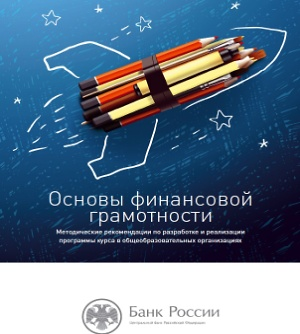 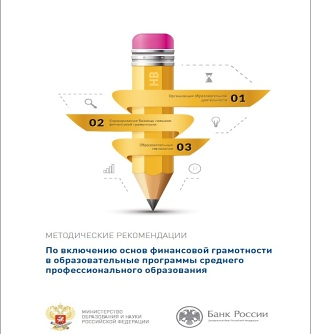 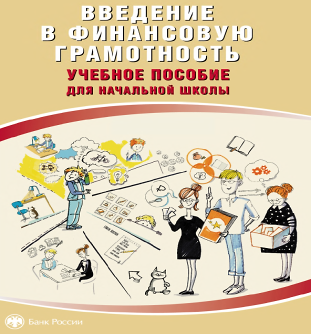 Методические рекомендации 
по включению курсав колледжах, техникумах
Методические рекомендации 
по разработке курса в школе
Учебное пособие для начальной школы
5
ПРОЕКТЫ БАНКА РОССИИ
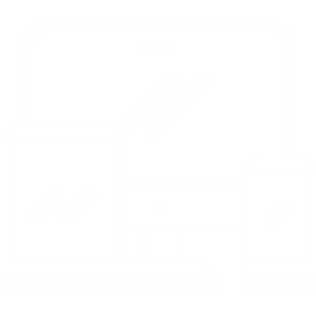 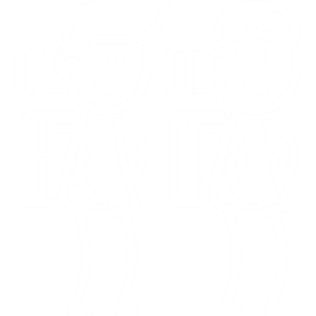 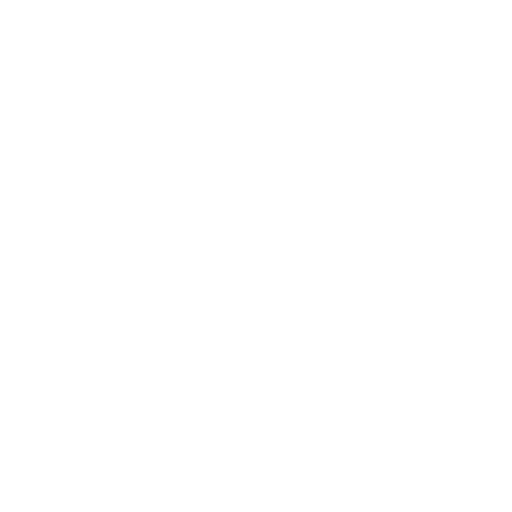 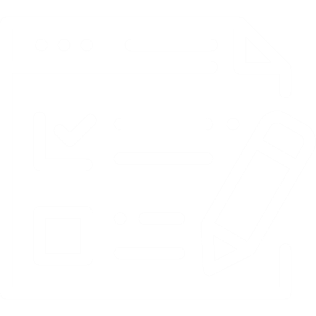 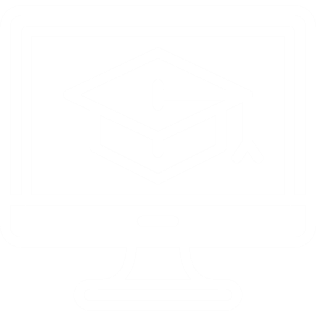 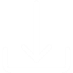 Портал 
«Финансовая культура»
fincult.info
Профильные смены
в детских лагерях отдыха
Всероссийский 
онлайн-зачет
ДОЛ-игра
doligra.ru
Онлайн-урокиdni-fg.ru
6
ОНЛАЙН-УРОКИ
ИНТЕГРАЦИЯ
Темы соответствуют учебникам по финансовой грамотности Банка России и Минфина России,что позволяет легко встроить уроки в школьную программу
ДОСТУПНОСТЬ
Подключиться могут школьники на территориивсей страны, от Калининграда до Петропавловска-Камчатского
СТАНДАРТЫ 
Информационные продукты разработаны по единым стандартам с учетом особенностей целевой аудитории
«ЖИВЫЕ КОММУНИКАЦИИ»
Возможность задать вопрос и получить ответ профессионала в прямом эфире
КАК ПРИНЯТЬ УЧАСТИЕ?
ПРИНЯТЬ УЧАСТИЕв онлайн-уроке, накануне проверить оборудование
ВЫБРАТЬ ТЕМУ,дату и время урока на сайте 
http://dni-fg.ru
ПОДАТЬ ЗАЯВКУ
для предварительной регистрации
ОТПРАВИТЬ ОТЗЫВ
организаторам
ПОЛУЧИТЬ СЕРТИФИКАТпосле обработки отзыва
7
НАЧНИТЕ
Контакты
Отделение по Ярославской области Главного управления  Центрального банка Российской Федерации по Центральному федеральному округу

Ефремов Евгений Борисович
тел. (4852) 79-02-18

Кладова Анна Анатольевна
тел. (4852) 79-02-04, 
e-mail: 78seoint@cbr.ru

Оханова Елена Владимировна
тел. (4852) 79-04-20, 
e-mail: 78seoint@cbr.ru

Еперина Елена Николаевна
тел. (4852) 79-03-11, 
e-mail: 78seoint@cbr.ru
ВНЕДРЯТЬ
ФИНАНСОВУЮ ГРАМОТНОСТЬ
СЕЙЧАС
«Финансовое просвещение»
актуальная информация
в социальных сетях
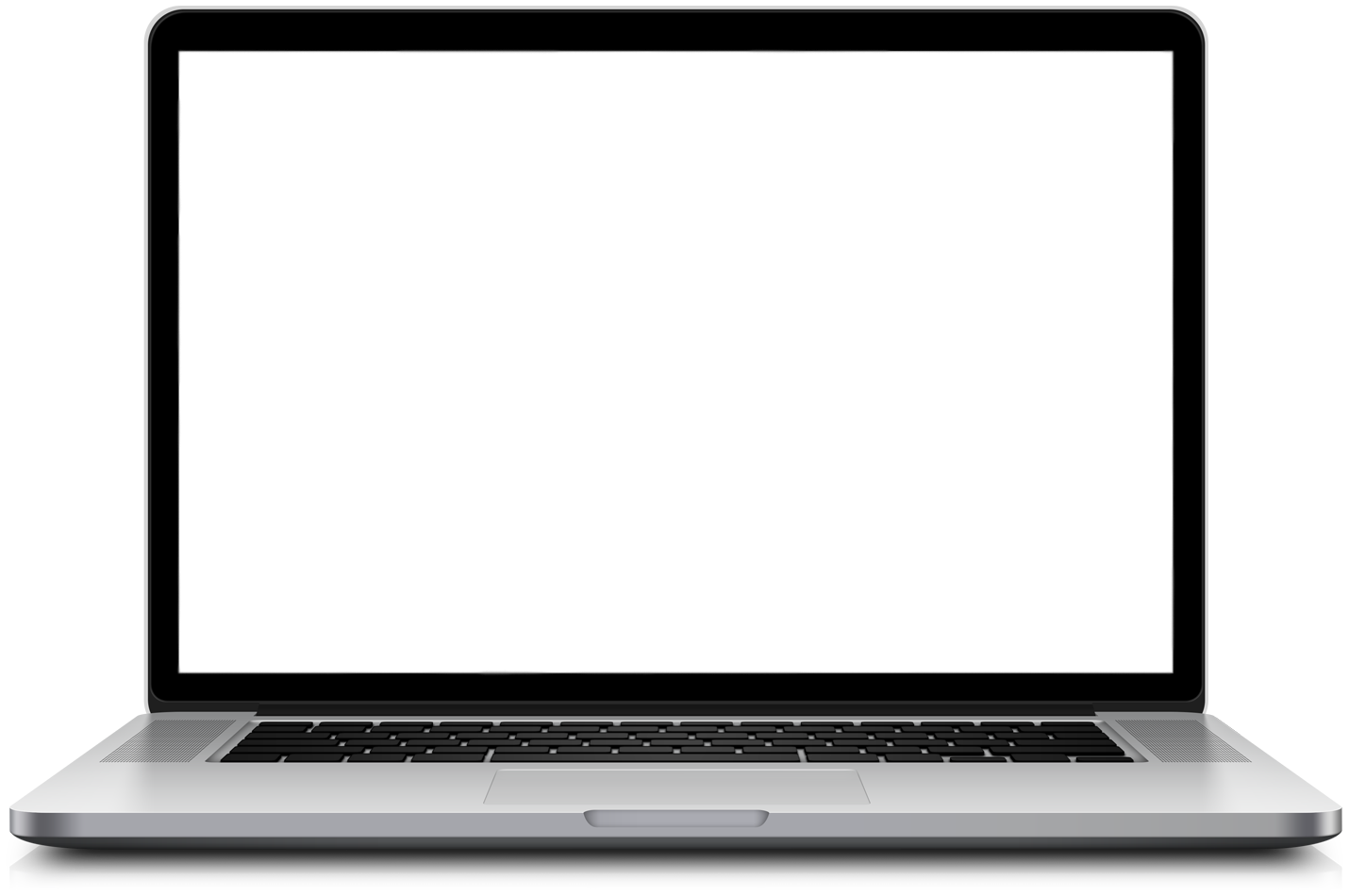 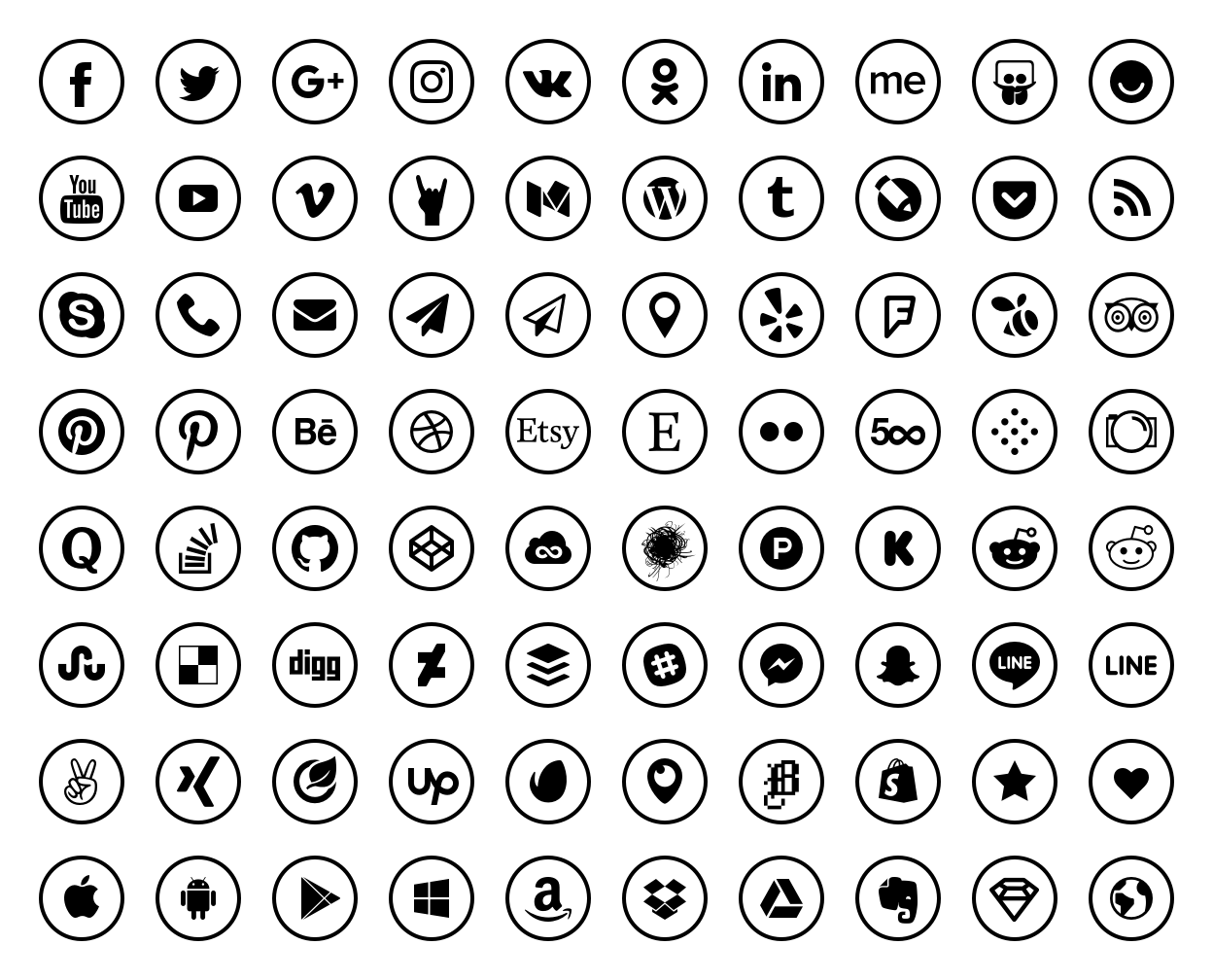 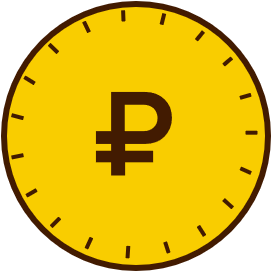 Финансоваякультура
https://www.facebook.com/groups/finprosvet/about/
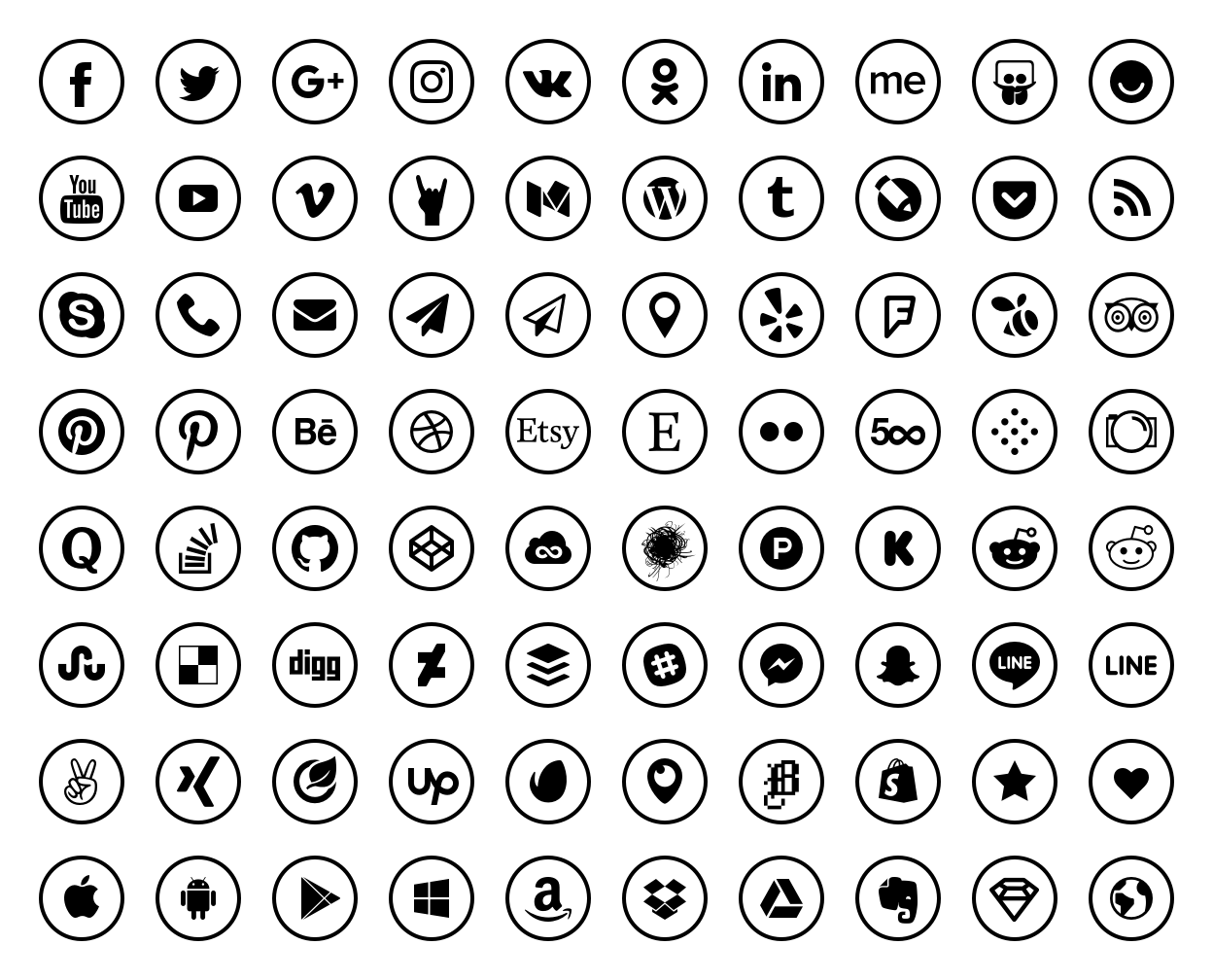 https://vk.com/finprosv
fincult.info
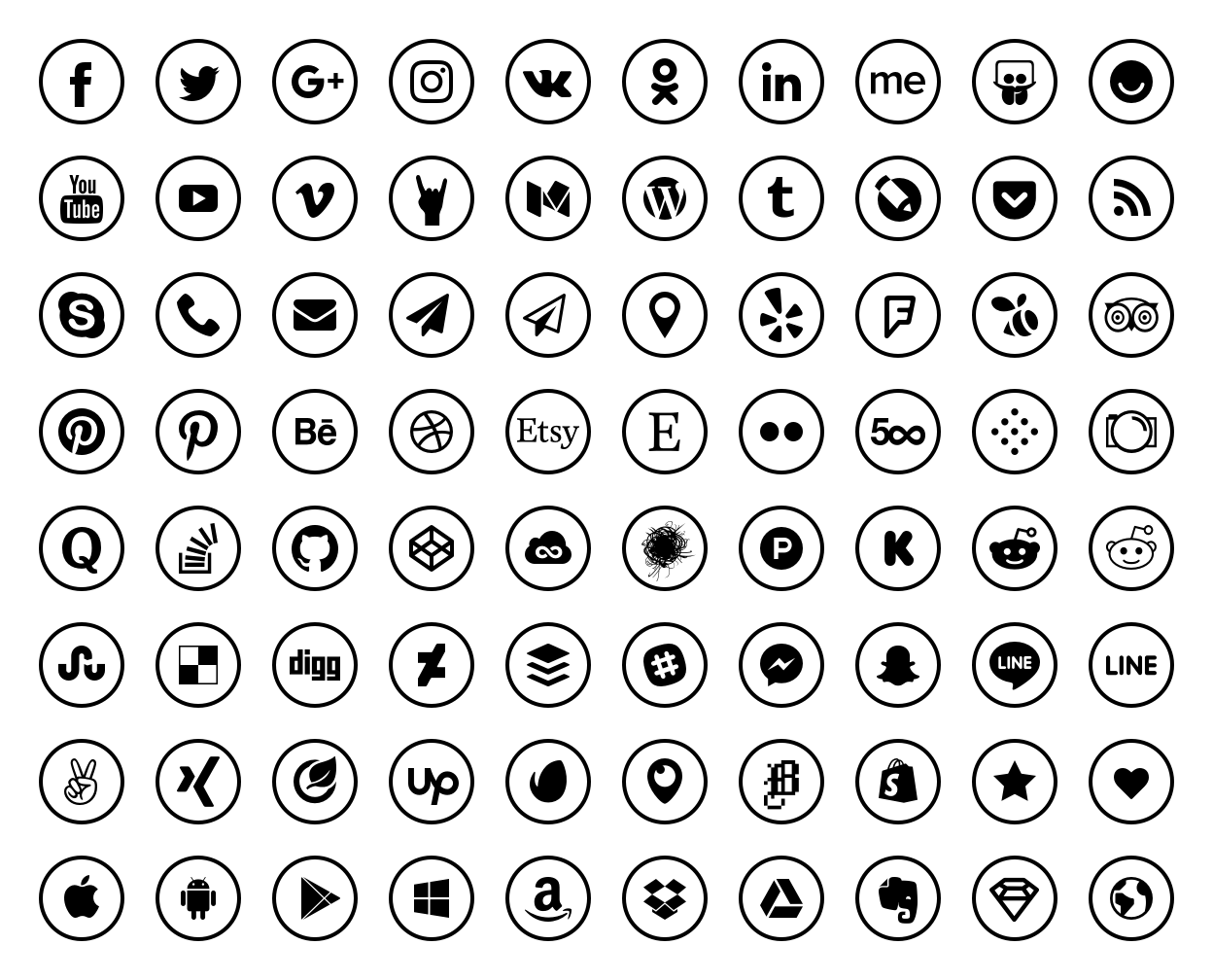 https://ok.ru/group/55333055693039